Anxiety & Depression
Recognizing, coping, and seeking help
[Speaker Notes: Hello, my name is Mindy Kissinger and I’m currently finishing my PhD here at Andrews in Counseling Psychology. I’m also working at the Counseling and Testing Center on campus in Bell Hall. Today, I’m going to be presenting to you about anxiety and depression: recognizing, coping, and seeking help.]
Recognition
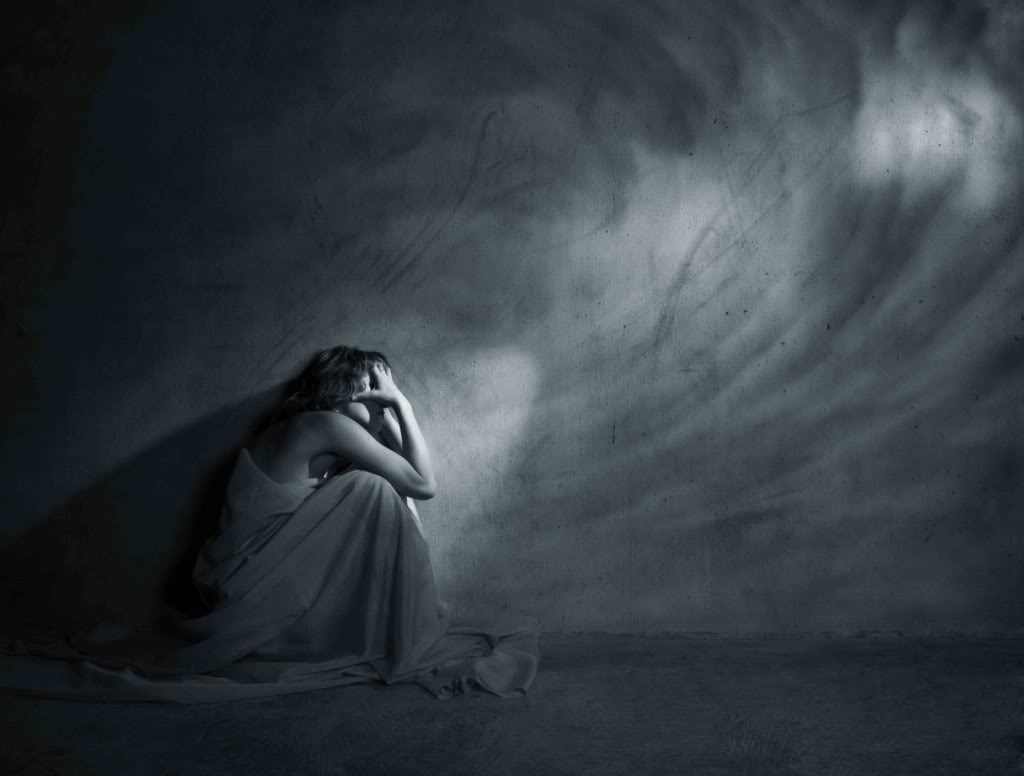 Insomnia, hypersomnia
A change in eating habits
Inability to engage in regular activities
Tiredness
Irritability
Difficulty Concentrating
Relationship distress
Academic problems
[Speaker Notes: Anxiety and Depression have various differences, but I wanted to start off by telling you about ways that they are similar.]
Anxiety
Feeling of worry, nervousness or unease, typically related to an event.
Accompanied by physical symptoms and sensations, imagery and/or negative thought patterns.
Can cause physical or psychological impairment
Facts about Anxiety
Anxiety is normal
Anxiety is adaptive
Anxiety is not dangerous
Anxiety does not last forever
Anxiety is personal
[Speaker Notes: Let me first say…anxiety is normal.  Everyone experiences anxiety at one point or another in his/her life.  For example, feeling nervous before a job interview is quite normal.  
 
Anxiety, though, is adaptive, and it’s how our bodies assist us in dealing with things that are a danger.  If we are faced with an imminent threat, anxiety kicks us into survival mode.  If you have a big presentation or performance coming up, anxiety is what motivates you to accomplish what needs to be done for the final task.  
 
Anxiety is not dangerous.  It doesn’t feel good to experience, and it can make you uncomfortable, but remember that it is not actually harmful to you.  Like I said, essentially your body is kicking in these mechanisms as a means to protect you, not harm you.  
 
Also remember that anxiety is limited; it does not last forever.  Sometimes when you are in the midst of anxiety it feels like it will last forever, but no matter how bad it appears, it will pass with enough time.
 
Anxiety also is personal to each one of us.  What may cause anxiety for you may not cause anxiety for someone else.  What causes anxiety for someone else may be something you handle with ease.  Even certain symptoms and sensations can differ from person to person.]
Physical Symptoms
[Speaker Notes: There are many physical symptoms that an accompany anxiety:]
Depression
Feelings of sadness, worthlessness, and a loss of interest 
Accompanied by various physical signs, and negative thought patterns
May be accompanied by self-harm or suicidal ideation/attempt
What’s it look like?
[Speaker Notes: Depression is often very visible, where the person is withdrawn and verbally and outwardly negative. Yet, there are often depressed people interacting every day without it being apparent. Depression can come as the result of an incident or loss. It can also happen due to gradual feelings of helplessness or chemical/neurological imbalances.]
3 Part
What can help?
Prayer
Journaling
Exercise
Good, long sleep
Drinking Water
Eating healthy
Identifying Triggers
Spending time in nature
Talk to a friend
Reading
Music
Meditation
Deep Breathing
Spending more time with friends
Spending more time alone
Taking a bath
Giving yourself a break
Medications/Supplements
Art
Setting small goals
Scheduling Time
Crying
Do you (hobby, passion, etc.)
Acceptance
Visual Imagery Techniques
Downloading apps
Helping others
[Speaker Notes: First of all, please see a medical professional to rule out a medical problem that could be going on.]
You are not alone.
[Speaker Notes: One of the prevalent feelings of anxiety and depression is a feeling of being alone. Or a feeling of no one understanding them, no one seeing them.]
Counseling and Testing Center